Avaliação Qualitativa 
das Respostas da  LAI
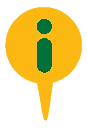 JUSTIFICATIVA
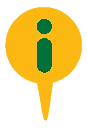 Atualmente os pedidos de informações são monitorados por meio das análises dos relatórios estatísticos do e-SIC

Avaliação qualitativa ocorre:
Por meio da pesquisa de satisfação do requerente (subjetivo)
Esporadicamente, a partir de uma denúncia, reclamação ou até mesmo de ofício.
[Speaker Notes: Entre parênteses estão os respectivos princípios internacionais atendidos pela LAI]
OBJETIVOS
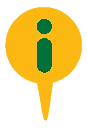 Identificar problemas nas qualidades das respostas a pedidos de acesso à informação, de forma a embasar a realização de ações corretivas 

Melhorar a qualidade das respostas dos órgãos e entidades do Poder Executivo federal no âmbito da LAI.

Identificar boas práticas para o cumprimento da Lei de Acesso à Informação

 Diminuir quantidade de recursos relativos a pedidos de acesso à informação
[Speaker Notes: Entre parênteses estão os respectivos princípios internacionais atendidos pela LAI]
DESCRIÇÃO DA AÇÃO
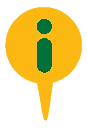 A tarefa consiste em avaliar as respostas dadas pelos órgãos aos pedidos de informação feitos por meio do e-SIC, no âmbito da LAI. 

Para tanto, cada NAP receberá um grupo de pedidos conforme a definição da tabela amostral. 

Os pedidos serão avaliados em relação a aspectos formais e qualitativos. Para avaliá-los, o servidor do NAP preencherá uma “Ficha de Avaliação das Repostas dos Pedidos da LAI” e responderá a perguntas relacionadas a tais critérios.
[Speaker Notes: Entre parênteses estão os respectivos princípios internacionais atendidos pela LAI]
ESCOPO
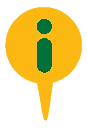 Respostas aos pedidos feitos a partir do e-SIC.

Apenas repostas dadas ao pedido inicial.

Pedidos com respostas fornecidas no 1º semestre de 2015. 

Pedidos com os seguintes tipos de resposta: acesso concedido; acesso parcialmente concedido; acesso negado; não se trata de um solicitação de informação.

Pedidos feitos para órgãos/entidades da Administração Direta, Agências Reguladoras, Autarquias e Estatais.

OBS: Não serão avaliados os pedidos direcionados para as Universidades e Instituição de Ensinos Superiores.   Não serão avaliados respostas dadas aos recursos.
[Speaker Notes: Entre parênteses estão os respectivos princípios internacionais atendidos pela LAI]
ANÁLISE AMOSTRAL
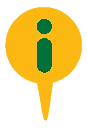 [Speaker Notes: Entre parênteses estão os respectivos princípios internacionais atendidos pela LAI]
CRITÉRIOS
Aspectos formais
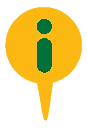 ASPECTOS FORMAIS
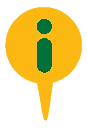 A resposta traz informação sobre a possibilidade de recurso?
A resposta traz informação sobre o prazo para recurso?
A resposta traz informação sobre autoridade competente para apreciação do recurso?
A resposta traz indicação da área responsável pela resposta?


Possibilidades: 

Sim	
Não
ASPECTOS FORMAIS
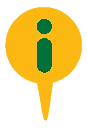 5. O órgão informou corretamente a quantidade de perguntas feitas pelo solicitante? 



Sim	
Não
Possibilidades:
DADOS DA RESPOSTA:
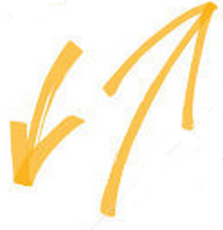 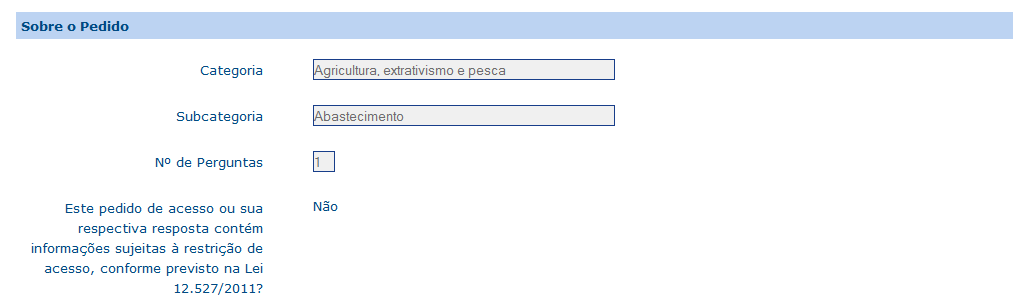 ASPECTOS FORMAIS
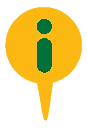 6. O órgão marcou corretamente o campo “tipo de resposta”?

Sim	
Não	
Não é possível avaliar
Observação:
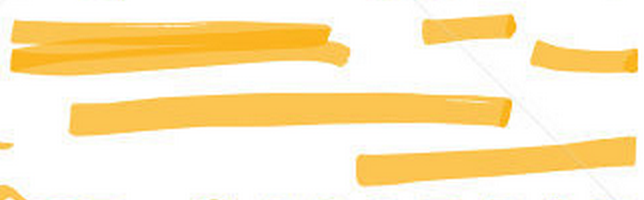 -  Acesso concedido
-  Acesso parcialmente concedido
-  Acesso negado 
-  Não se trata de solicitação de informação
Tipo de resposta
acesso concedido 
acesso parcialmente concedido
acesso negado
não se trata de solicitação de informação
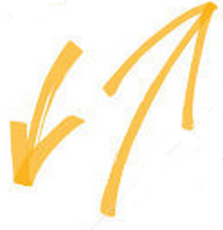 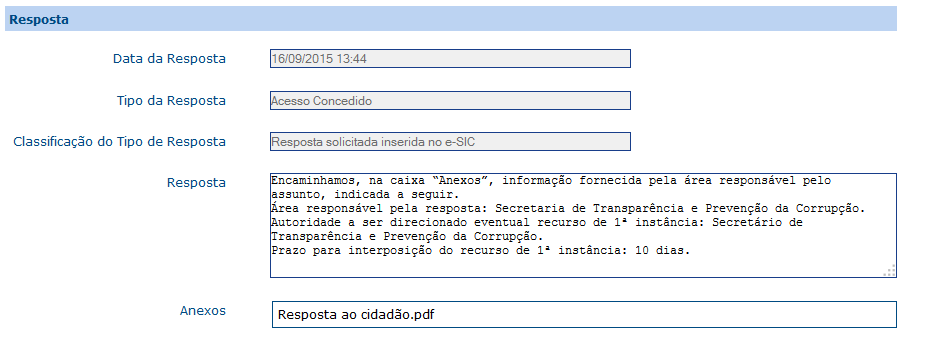 ASPECTOS FORMAIS
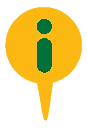 7. O órgão marcou corretamente se o pedido de acesso ou sua respectiva resposta contém informações sujeitas a restrição de acesso? 
	
Sim
Não	
Não é possível avaliar
Observação:
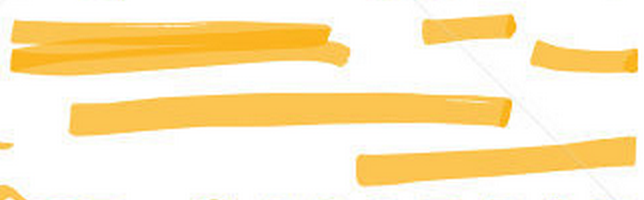 -  Informação pessoal
-   Informação classificada
-  Informações protegidas por outros sigilos legais
Restrição de acesso
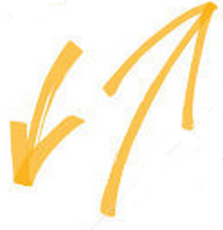 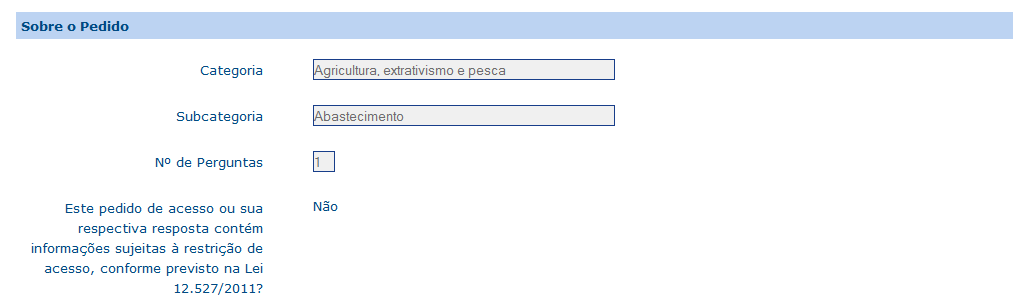 ASPECTOS FORMAIS
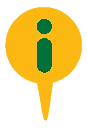 8. Caso a resposta anterior seja “não”, que tipo de erro foi encontrado? 

O órgão bloqueou publicação que não havia informação restrita	
O órgão permitiu a publicação de informação restrita
ASPECTOS FORMAIS
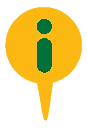 9. Caso a resposta acima seja “órgão permitiu a publicação de informação restrita””
Onde estava a informação restrita?

Texto da pergunta	
Texto da resposta
Texto dos anexos
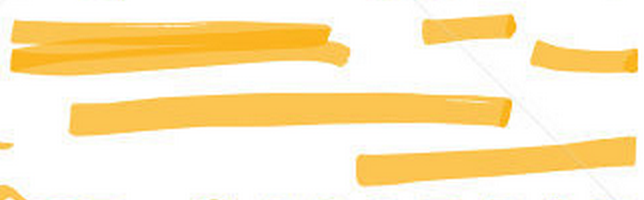 Mais de uma opção pode ser escolhida
ASPECTOS FORMAIS
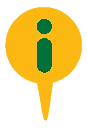 10. Em caso de acesso negado ou parcialmente concedido, a resposta apresenta justificativa para negativa conforme um dos casos previsto em legislação?

Sim	
Não
Parcialmente
Não se aplica


Observação:
CRITÉRIOS
Aspectos qualitativos
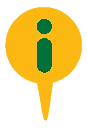 ASPECTOS QUALITATIVOS
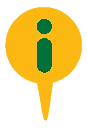 11. A resposta dada é coerente com a solicitação de informação apresentada?

Sim
Não
Parcialmente
ASPECTOS QUALITATIVOS
Exemplo
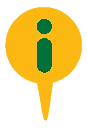 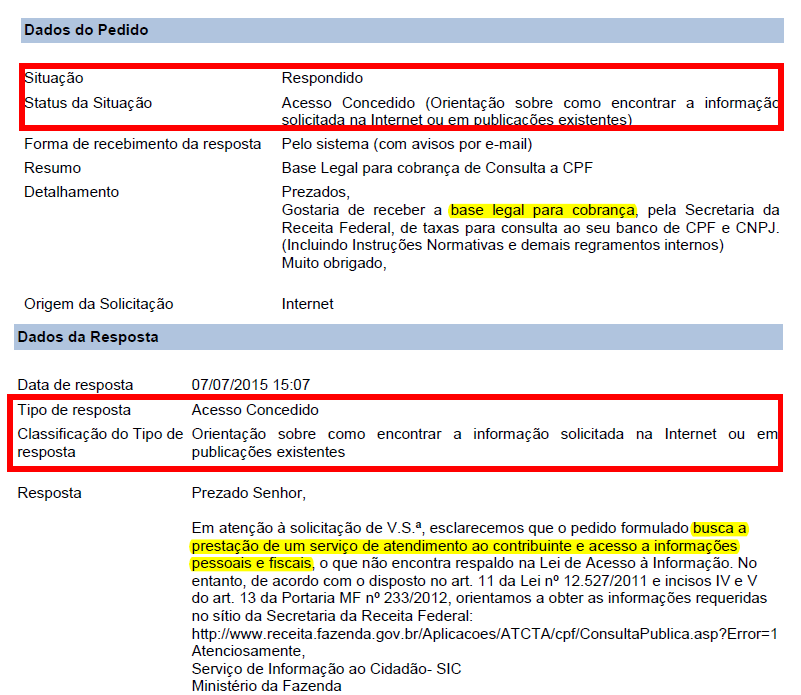 ASPECTOS QUALITATIVOS
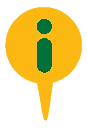 12. O pedido foi respondido?

Sim (totalmente)
Não (nenhuma das perguntas)
Parcialmente (apenas uma parte das respostas)
Observação: 

Todas as perguntas  devem ser consideradas
Responder não significa conceder acesso
ASPECTOS QUALITATIVOS
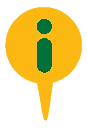 13. A resposta apresenta, na medida do possível, linguagem que facilita o entendimento de qualquer cidadão?

Sim
Não
Observação: 
Resposta deve ser clara, objetiva e simples
ASPECTOS QUALITATIVOS
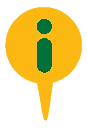 14. A resposta é escrita com correção ortográfica e/ou gramatical?
 
Sim
Não
ASPECTOS QUALITATIVOS
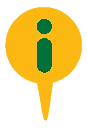 15. Faltou cordialidade na linguagem empregada na resposta?
  
Sim
Não
ASPECTOS QUALITATIVOS
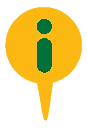 16. A resposta utiliza termos técnicos desnecessariamente?

Sim
Não
Observação:  em alguns casos, a resposta exige o uso de uma linguagem técnica devido a própria natureza da pergunta realizada.
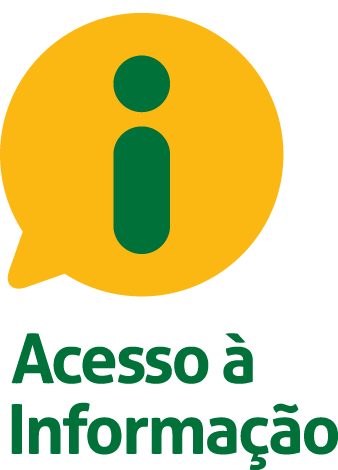 tamara.bakuzis@cgu.gov.br
OBRIGADA